计算思维？
陶先平 马骏 
南京大学计算机软件研究所
计算机是干什么的？
抽

象
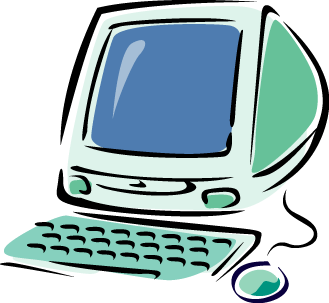 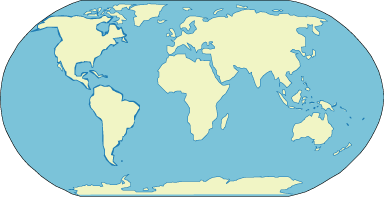 精准揭示！预见未来！
物理世界
虚拟世界
营造一个和物理世界一致的数字化世界
通过计算，精准揭示物理世界现状和规律
通过模拟，预见物理世界的未来
[Speaker Notes: 数学模型+数字化编码，算法驱动的计算/模拟：
小到一个人的学习状态，大到一个国家的经济状况：科学地给出一个画像
和工科合作，影响物理世界或者调整人类行为：模拟演进，在逻辑世界中“预见”未来]
精准揭示
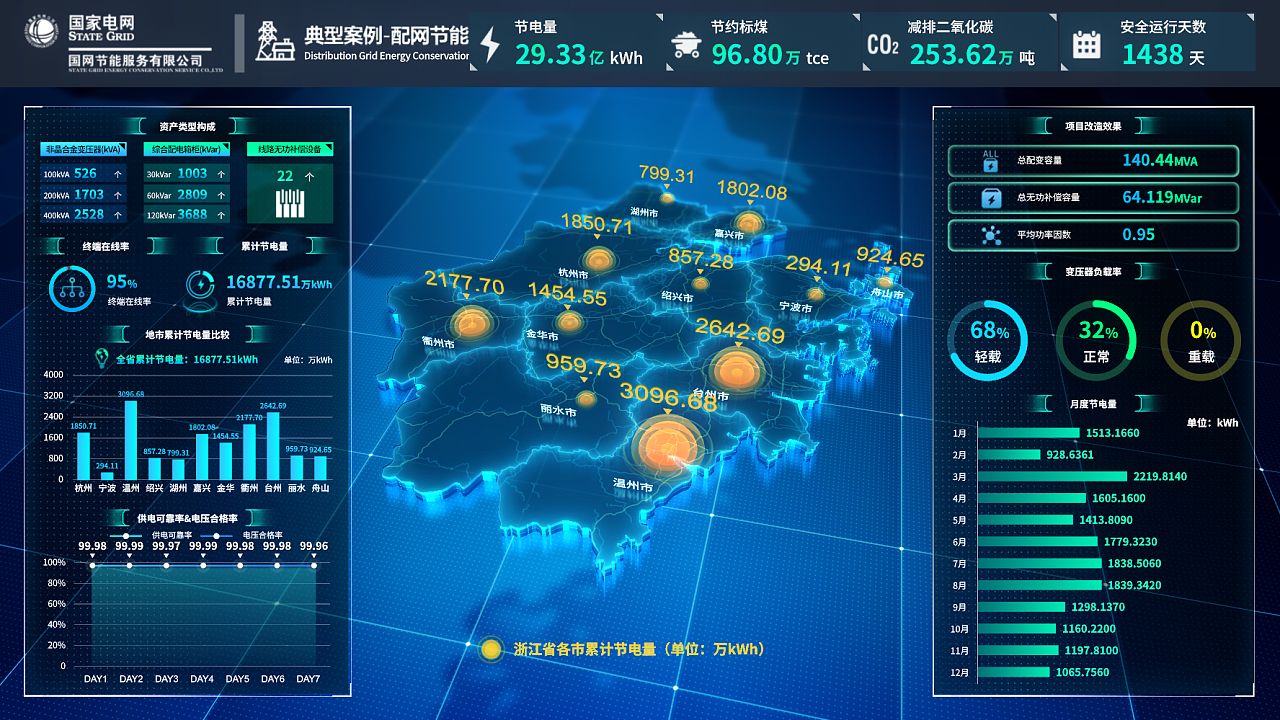 预见未来！
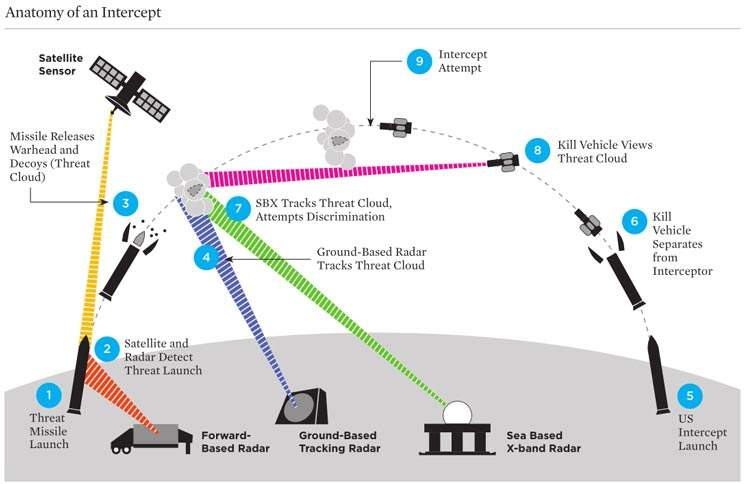 共性之处
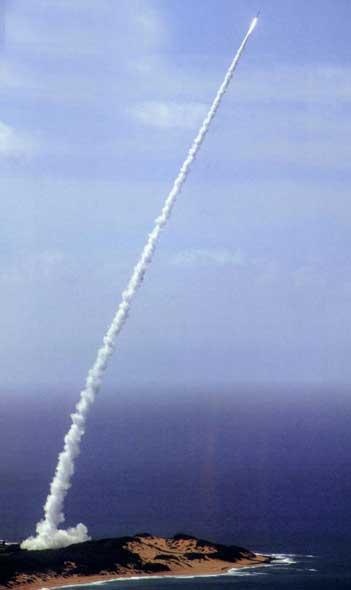 帮助人类发现并利用更多的自然规律
我们如何用计算机做这些事情？
抽象
自动演化
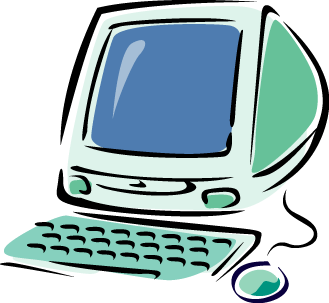 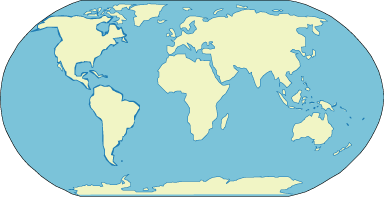 物理世界
虚拟世界
模拟
走向物理世界与虚拟世界的无缝连接
抽象？
数据抽象
建立物理世界的数字印象

问题抽象
建模数字印象中的“演化”规律

平台抽象
建立数字印象中的演化“支撑”
核心概念：
信息形态、信息组织、
存储、检索与利用
解释
数据抽象
数据抽象
Represent information as bit patterns
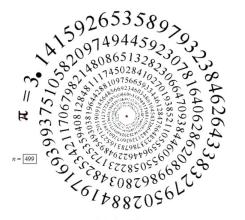 怎么把一段文字“放到”计算机里？
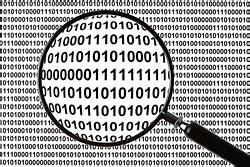 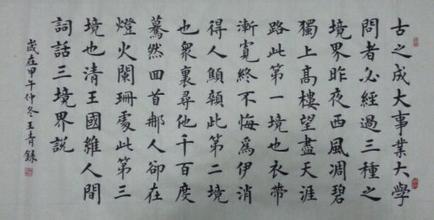 你怎么知道计算机里一段二进制串表达的就是王国维的“三境界”？
[Speaker Notes: 用数字（二进制）代码来代替文字段落：每个文字对应一个唯一的、可区别的代码字。文章由文字组成，每个文字对应替换为相应的代码字得到的就是文章代码。文章代码就是二进制位串。
相应的逆过程就是解码。]
ASCII码
每个人的电脑里都有不少.txt文件。什么文件是.txt文件？
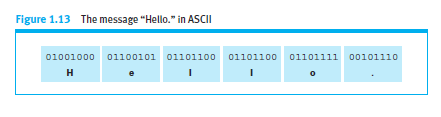 Represent integers
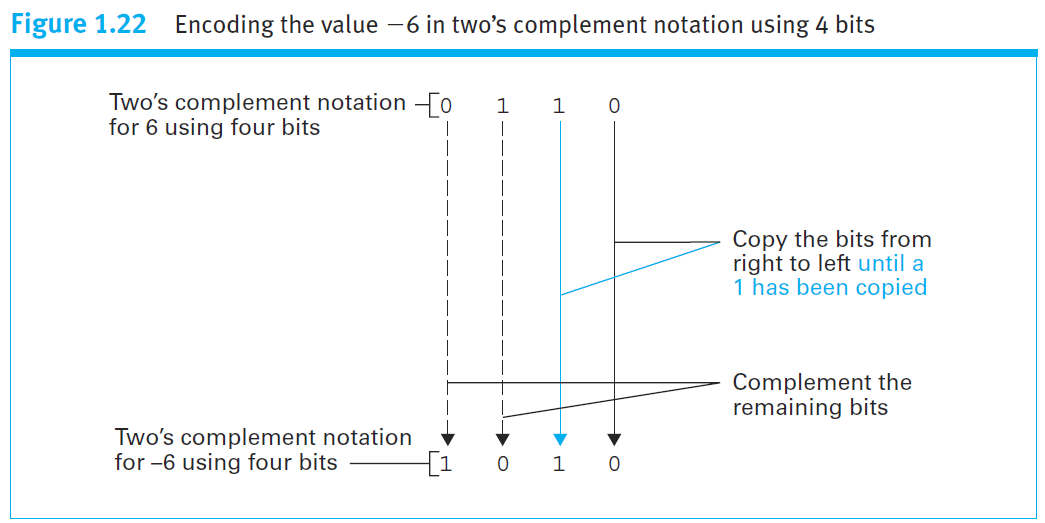 [Speaker Notes: 0000和1000无法区分；
加法计算不便，而加法是计算机中计算的最根本操作：2+（-2）不能直接得到0000；符号位无法直接参与运算；
补码101101是十进制的多少？]
Represent Images
如果你用放大镜去看这个画的真迹，你必定会看到画布上密布着有色调、灰度的“点”。正是这样的宏观上连续的点，构成了我们的“画”或者叫图像
那我们该如何将这幅画“存”到计算机中？
Pixel and bitmap
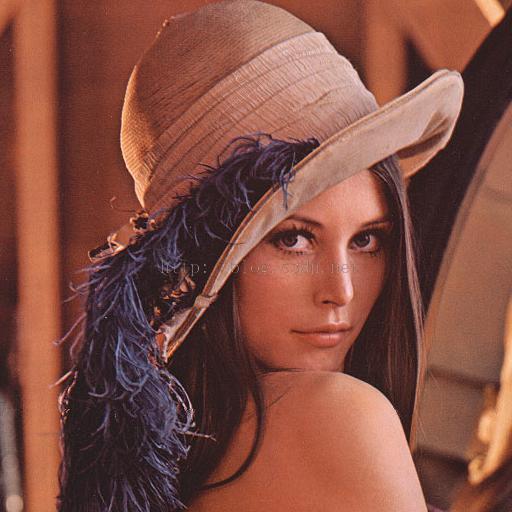 [Speaker Notes: 532*528*24/8/1024=822]
Represent Sound
按照我们处理图像数字化的方法，你会如何思考这个问题？
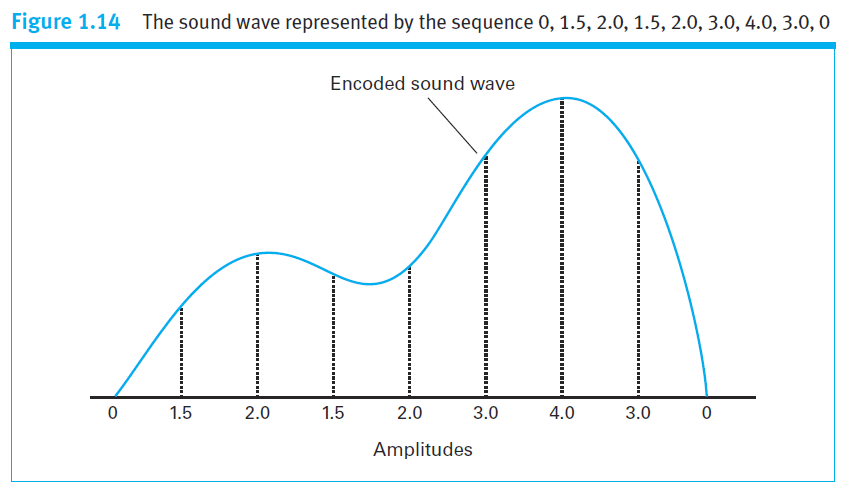 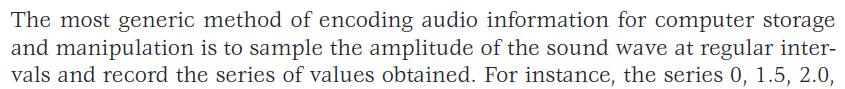 [Speaker Notes: 声音的物理特征(振幅)的数字化]
一个例子 – “渡河问题”
问题：人、狼、羊、菜用一条只能同时载两位的小船渡河，“狼羊”、“羊菜”不能在无人在场时共处，当然只有人能驾船。
图模型：顶点表示“原岸的状态”，两点之间有边当且仅当一次合理的渡河“操作”能够实现该状态的转变。
起始状态是“人狼羊菜”，结束状态是“空”。“允许状态”只有10个。
问题的解：找到一条从起始状态到结束状态的尽可能短的通路。
人羊菜
人羊
人羊狼
人羊狼菜
人狼菜
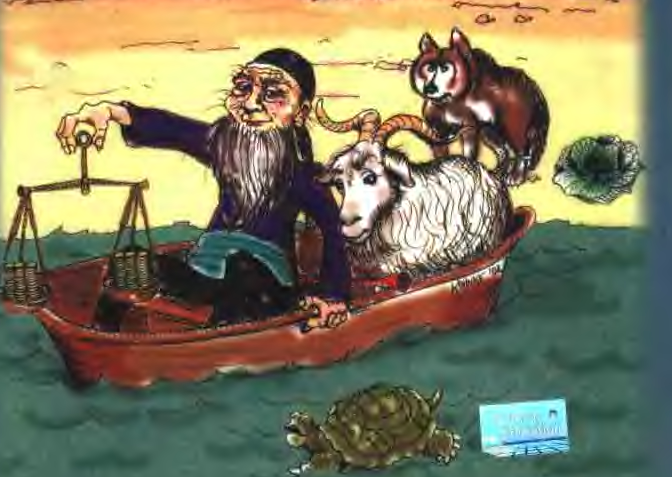 羊
(
)
狼菜
空
成功
狼
菜
问题编码
空
狼菜
上述关系可以用一个布尔矩阵表示：
人羊狼菜
人狼菜
人羊狼
人羊
在编码世界中，一切皆有可能！
So, we just need to……
空
它也可以表示成一个“数”：1000000000111000000010100000000110……

或者，也可以表示成符号串：16#28#2#6#3#768#384#320#112#32
算法
问题抽象
问题抽象
算法是计算思维的核心概念:
方法层: 算法
表示层: 编程
实现层: 机器
这差不多也就是计算机科学的主要内容了
[Speaker Notes: 从此页到12页，是从问题、平台和解释三个层面，分别说明这三个层面中的抽象化和自动化。

因为报告时间问题，建议最多挑一个去讲，其它的跳过。]
找假币---何谓“计算思维”？
给你70个外观完全一样的金币,但是你知道其中有一个是假币,其重量比真币轻。给你一架没有砝码的天平，你可以在天平两边摆任意多个金币，比较他们的轻重。
请设计一种方法，通过若干次称量，确定哪一个是假币。
我们为什么会这样思考来找到最快的方法？
解空间：
       所有可能的假币位置构成的集合
第一种方案:
第二种方案:
√
几乎每次压缩空间到一半
几乎每次压缩空间到三分之一
[Speaker Notes: 算法运行后，所有可能的解构成的集合]
如何表达我们的这个思想？写个程序！
Procedure FindIt(n)  {                                                //从n个硬币中找出一个较轻的假币
   if n=1 {假币；程序结束；}
   if n=2 {                                                                    //只有两个硬币
        称量中天平上翘起的是假币；程序结束；
   }
   //有多于两个硬币
   将硬币分为几乎数量相同的三堆n1,n2,n3；          //其中必定有两堆数量相同
   称量其中数量相同的两堆；                                   //不妨假设n1=n2
   if 两堆不同重 {                                                   //不妨假设n1堆轻
          FindIt(n1);
   } else FindIt(n3);
}
到此为止，这个问题我们解决了吗？
No！
我们还应该至少回答这些问题：
        你能证明你的解法是正确的吗？
        你能证明你的解法是最优的吗？
        你能证明你的程序没有错误吗？
9/22/2021
核心概念：
系统模型、功能逻辑、
接口、实现
平台
平台抽象
平台抽象
系统抽象层
软件(算法)
应用（问题）
计算机程序运行支撑
算法
编程语言
操作系统/虚拟机
指令集体系结构ISA
硬件
微体系结构
功能部件
电路
微电子
23
是什么导致了我们的独特视角？
计算思维：	抽象化+自动化  	       三个层面的抽象过程及相应的自动化过程			沉淀下来的“定式/模式/习惯/文化”
[Speaker Notes: 这一段的总结，引出下段：我们不能机械的传递这两个词，而是要通过一些具体的内容，让学生感悟到这两个词]
计算思维需要传递/感悟计算给我们带来的可能性以及实现这些可能的基本方法

想以前想不到之事
做以前做不到之事	
做以前做不好之事
[Speaker Notes: 红色的三个“事”就是“可能性”的三种]
想以前想不到之事
全球脉动(Global Pulse)计划：
联合国已经推出的新项目，希望利用“大数据”来促进全球经济发展
进行所谓的“情绪分析”，使用软件来对社交网站和文本消息中的信息作出分析
帮助预测某个给定地区的失业率、支出削减或是疾病爆发等现象
目标在于利用数字化的早期预警信号来提前指导援助项目，以阻止某个地区重新陷入贫困等困境
[Speaker Notes: 模拟社会现象]
做以前做不到之事
人类基因组计划
计算机科学家
遗传学家
生物化学家
HGP计划
生理学家
细胞生物学家
结构生物学家
临床和病理学家
[Speaker Notes: 从参与HGP的工作者角色分析的角度，说明计算提供出来的能力，才能真正将这个“设想”变成现实。]
做以前做不好之事
ERP系统
针对物资资源管理（物流）、人力资源管理（人流）、财务资源管理（财流）、信息资源管理（信息流）而开展的集成一体化的企业管理
信息技术带给了我们庞大的处理能力：
复杂业务模型、复杂管理要求、
复杂合作关系、复杂时空数据类型……
计算给这个世界带来的不是这个和那个技术，也不是这个或者那个炫目应用

计算带给我们的是无限的想象空间和强有力的实现手段
人有多大胆
地有多大产
试图给出计算思维的定义
美国卡内基-梅隆大学教授Jeannette M. Wing(周以真)领导世界上最早的”计算思维研究中心”, 并大力推动这一概念。
	------Computational Thinking: What and Why? Link Magazine, 2010
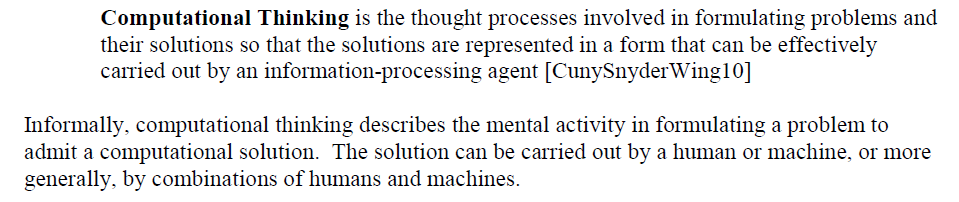 http://www.cs.cmu.edu/~CompThink/papers/TheLinkWing.pdf
结束语
计算思维看不见，摸不着，但影响着你的决策！
计算思维：当你面临一个要解决的问题时，如果你的第一感觉是去寻找一个数学模型对问题和解进行建模，去尝试着通过算法来寻找解，并尝试着思考如何用一个辅助工具开展计算时，计算思维已经在影响你了！
有很多的计算过程中沉淀下来的模式，被封装为计算思维，可以被我们直接使用